ATOMIC ENERGY EDUCATION SOCIETY
SUBJECT – GEOGRAPHY
STREAM – ARTS
CLASS -12
CHAPTER- 10
HUMAN SETTLEMENTS
MODULE-02/02
Prepared By: Mr. S.SADHUKHAN (PGT-SS)
AECS-2, JADUGUDA
Classification of Urban settlement
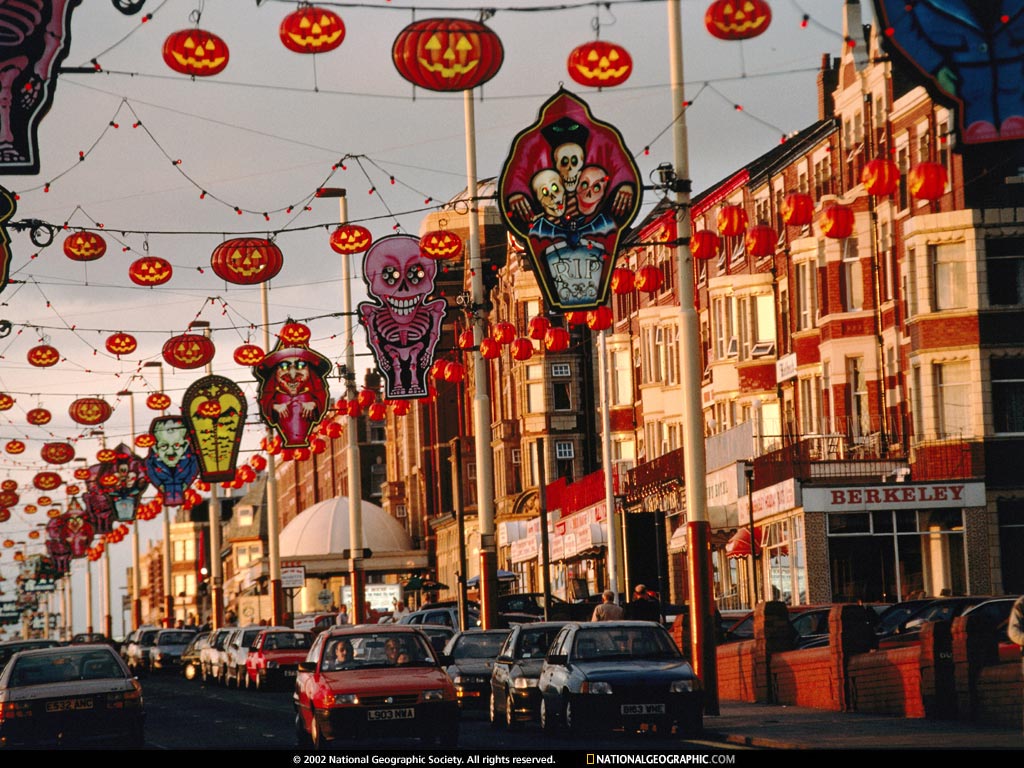 Functions of Urban Centers
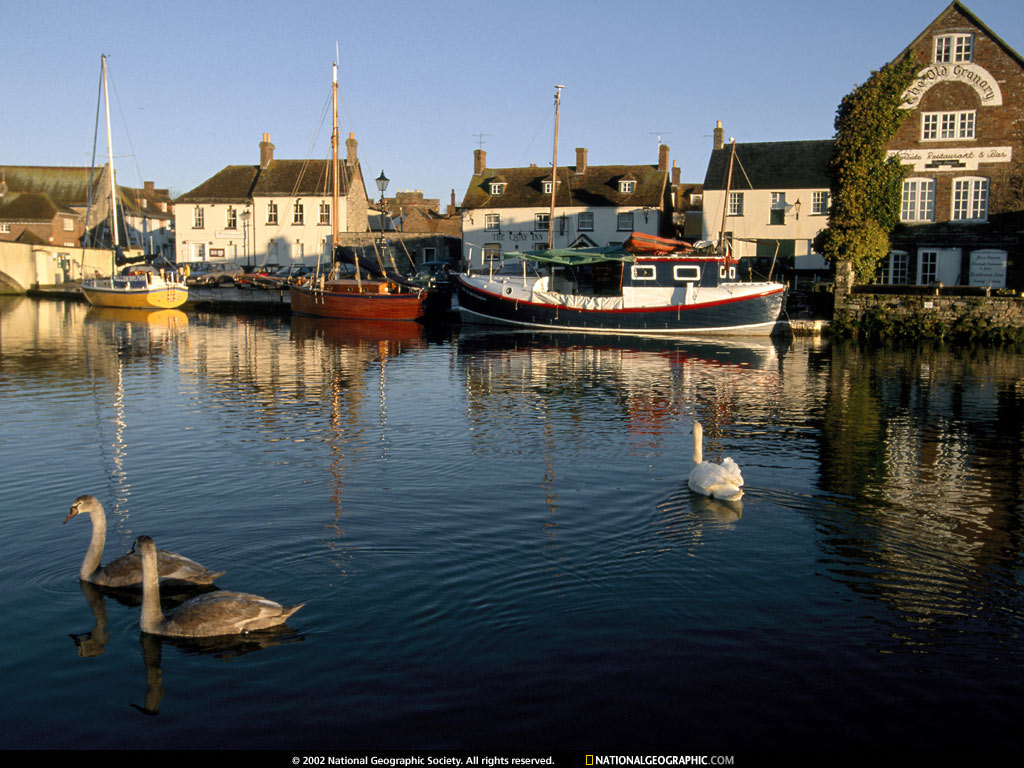 Types of Urban Settlements
1.Town - It is a compactly settled area usually larger than a village but smaller than a city.

2.City – A city is a large human settlement. It can be defined as a permanent and densely settled place with administratively defined boundaries whose members work primarily on non-agricultural tasks. Cities generally have extensive systems for housing, transportation, sanitation, utilities, land use and communication.
3.Conurbation – The term conurbation was coined by Patrick Geddes in 1915 and applied to a large area of urban development that resulted from the merging of originally separate towns or cities through population growth and physical expansion.Greater London,Mancester,Chicago and Tokyo are examples.
4.Megalopolis – This Greek word meaning “great city” was given by Jean Gottman and signifies ‘super-metropolitan’ region extending ,as union of conurbations. It is defined as a group of two or more roughly adjacent metropolitan areas,which may be somewhat separated or may merge into a continuous urban region. New york city and surrounding areas including Long Island are an example of a megalopolis.
5. Million City – It is a city with one million (or more) inhabitants. Eg: Tokyo(Japan) 27.2 million.London reached the million mark in 1800,followed by Paris in 1850,New York in 1860.
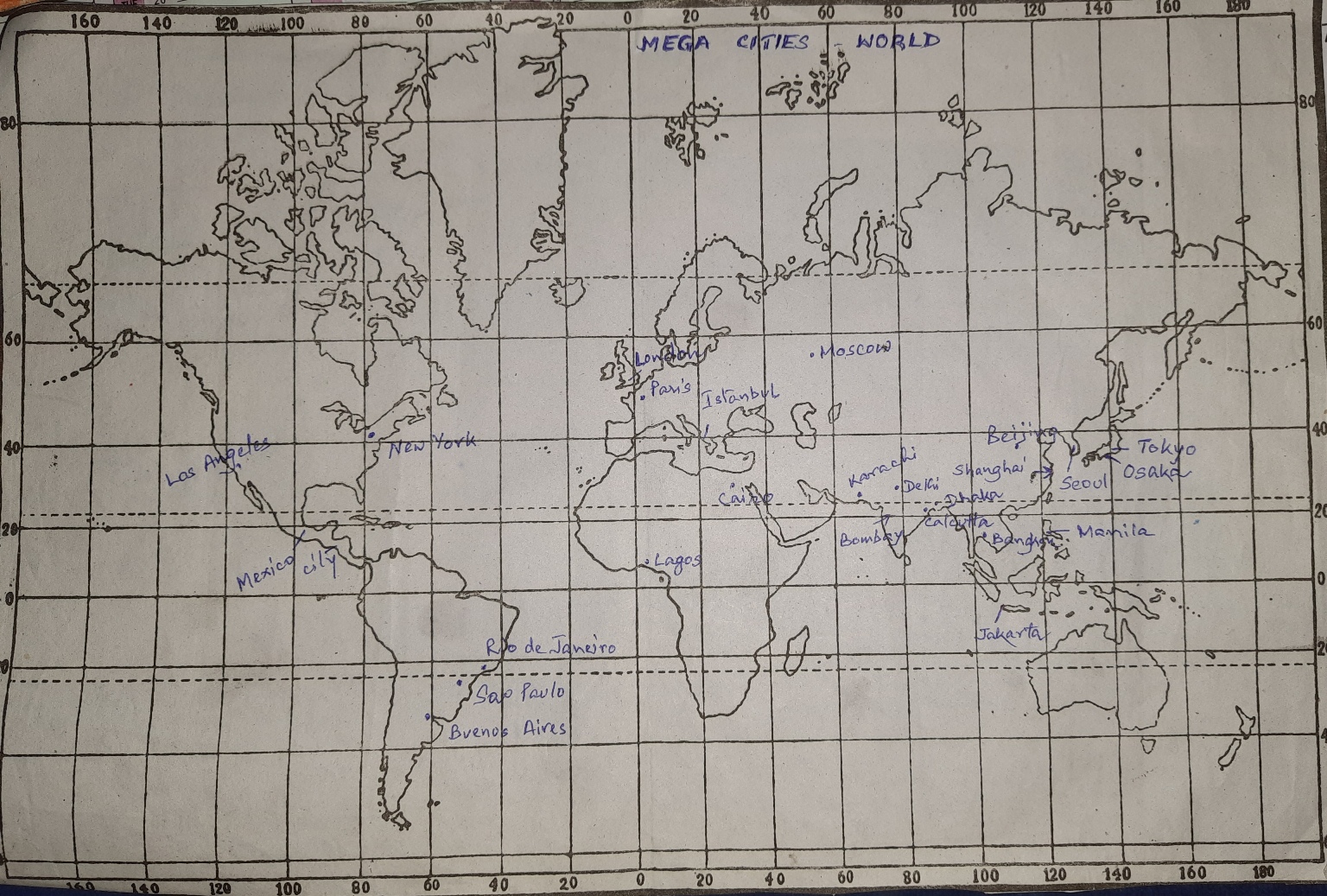 PROBLEMS OF URBAN SETTLEMENT
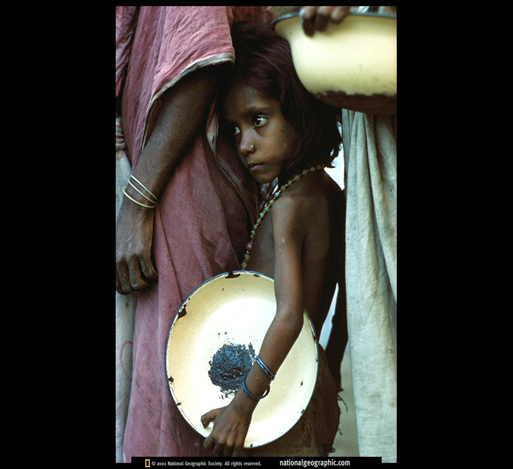 I .       ECONOMIC PROBLEMS
1. Decreasing employment2. Pool of unskilled and semi-skilled labour3. Saturated employment opportunities
II    SOCIO CULTURAL PROBLEMS  

1. Lack of health and educational facilities,
2.Transport facilities
3.Unbalanced sex ratio,
4.Insufficient financial Resources,
5.Lack of basic needs
III         ENVORONMENTAL PROBLEMS

1.Lack of urban waste disposal,
2.Lack of potable water,
3.Improper sewerage facilities
4. Air pollution, water pollution, Noise pollution
THANK YOU